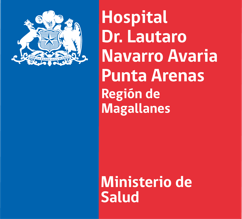 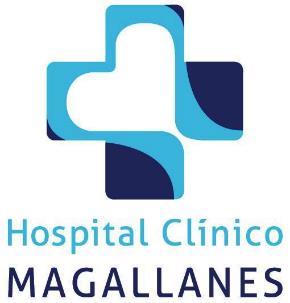 MANEJO DE RESIDUOS 
EN ESTABLECIMIENTOS DE ATENCION DE SALUD
(REAS)
Patricio Alejandro Alvarado González 
Encargado Área Gestión Ambiental_ Subdirección de Operaciones
patricioalvarado.g@redsalud.gob.cl 
+56 9 92233124/ Anexo: 613679
CLASIFICACIÓN REAS
RESIDUOS ESPECIALES
RESIDUOS PELIGROSOS
RESIDUOS DOMICILIARIOS
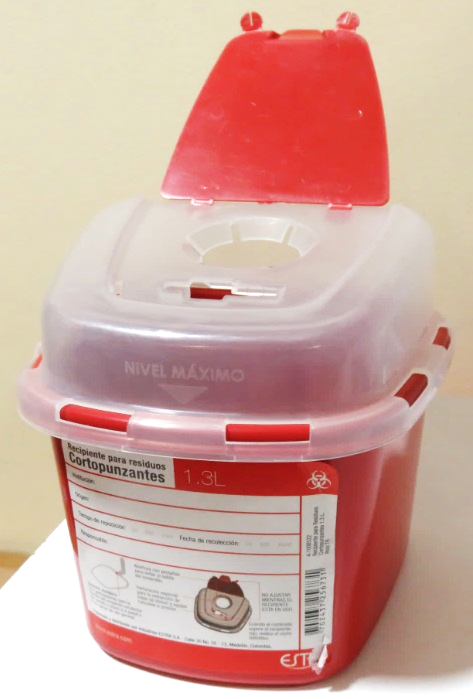 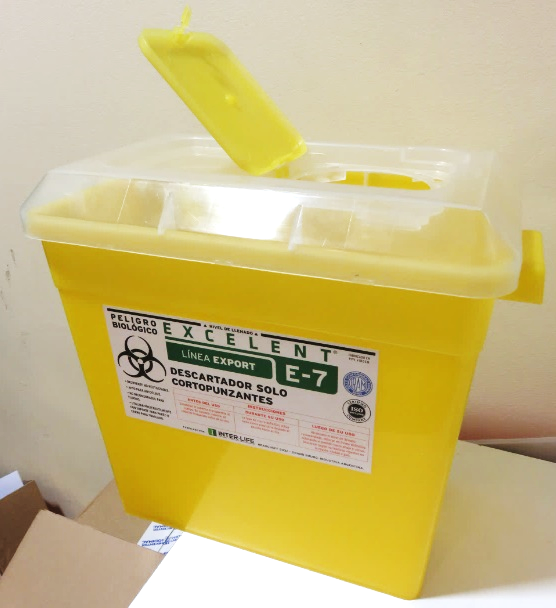 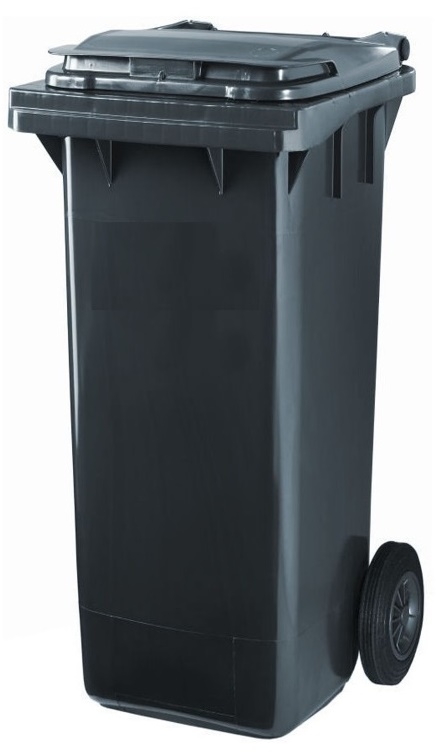 RESIDUOS PELIGROSOS
Son RESIDUOS PELIGROSOS aquellos que presentan una o más características de peligrosidad definidas en el decreto supremo Nº 148/2003 Es un desecho capaz de poner en riesgo la salud de las personas o que pueda causar daño al medio ambiente.
SE CLASIFICAN EN
REACTIVOS
INFLAMABLES
CORROSIVOS
TÓXICOS
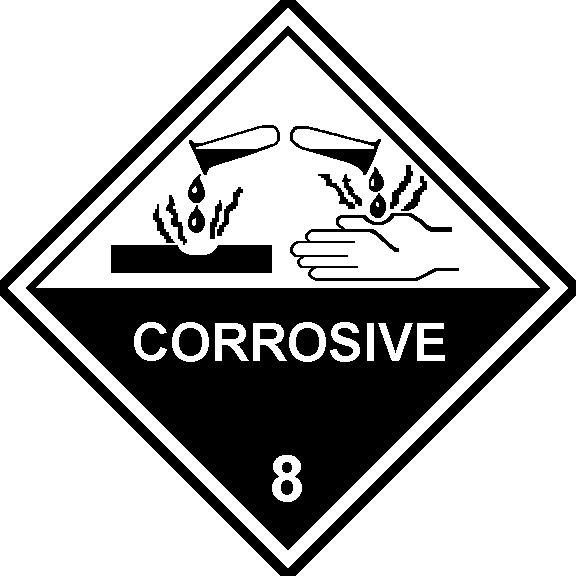 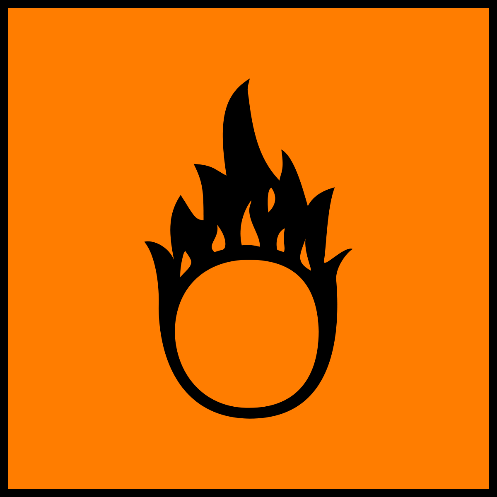 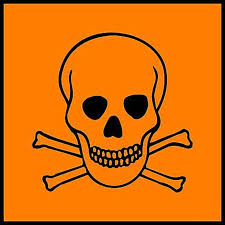 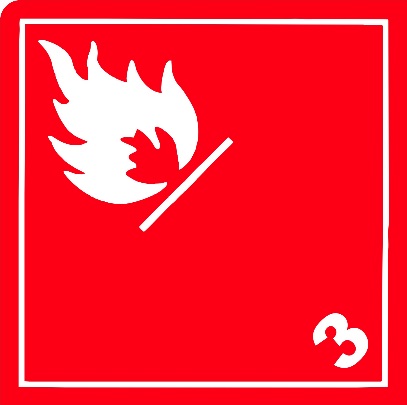 RESIDUOS PELIGROSOS
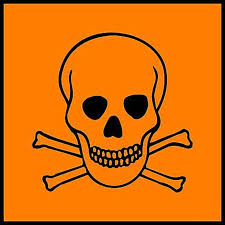 INFLAMABLES
REACTIVOS
CORROSIVOS
TÓXICOS
Son residuos capaces de reaccionar químicamente liberando en forma violenta y/o compuestos nocivos, ya sea por descomposición o combinación con otras sustancias.
Por Ejemplo; Cassete de Laboratorio
Tiene la capacidad de producir lesiones graves a los tejidos vivos y/o desgastar los sólidos. 
Por Ejemplo ; FORMALINA
Químicos que tengan la capacidad de iniciar la combustión provocada por la elevación de la temperatura.
Por Ejemplo;  ACETONA,METANOL, ALCOHOL, OXIDO DE ETILENO
AGUDO
Capacidad de causar daño a seres humanos como resultado de una exposición breve y única
Por Ejemplo: medicamentos citotóxicos
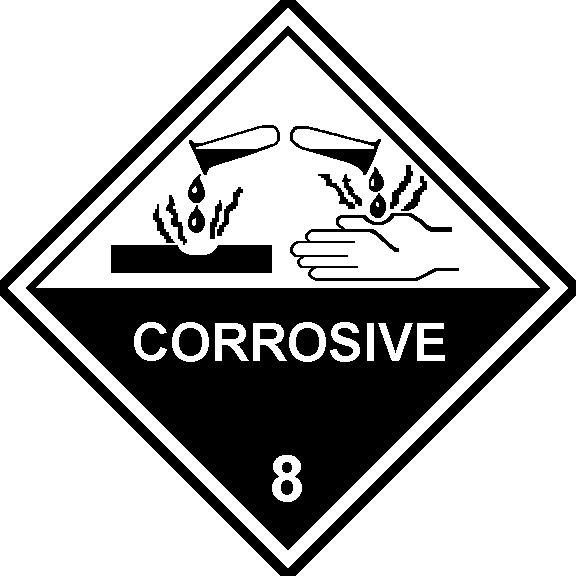 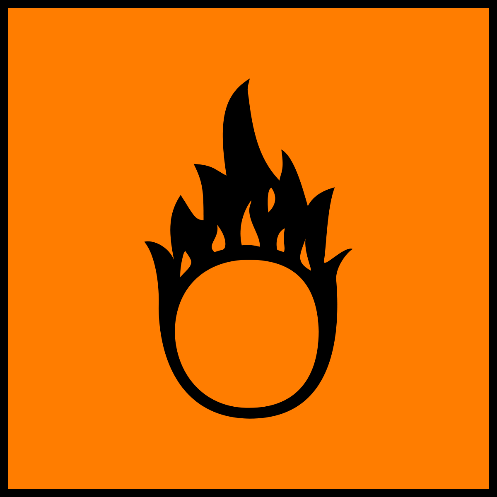 CRÓNICO
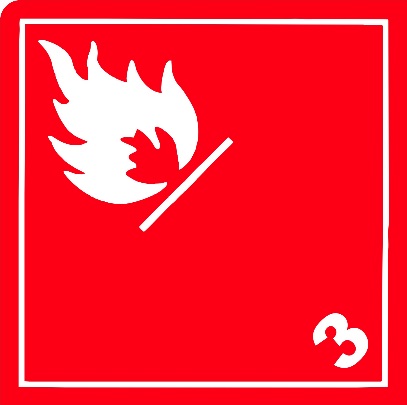 Tiene la capacidad de generar efectos adversos en seres humanos a largo plazo
Por Ejemplo; Mercurio
EXTRÍNSECO
Combinación de sustancias tóxicas Agudas y Crónicas
Por Ejemplo: Fármacos vencidos
RESIDUOS ESPECIALES
Son RESIDUOS ESPECIALES todos aquellos que contienen o pueden contener agentes patógenos en concentraciones suficientes para causar enfermedades.
SE CLASIFICAN EN
SANGRE Y PRODUCTOS DERIVADOS
RESIDUOS ANIMALES
CULTIVOS Y MUESTRAS ALMACENADAS
RESIDUOS PATOLOGICOS
CORTOPUNZANTES
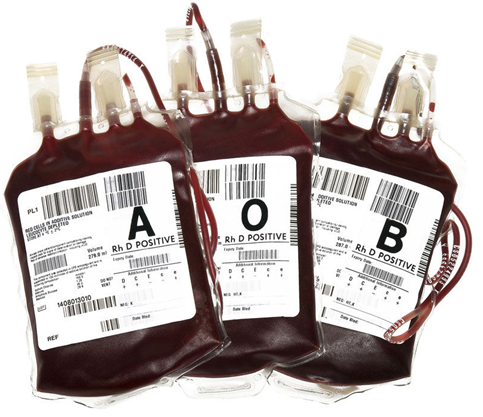 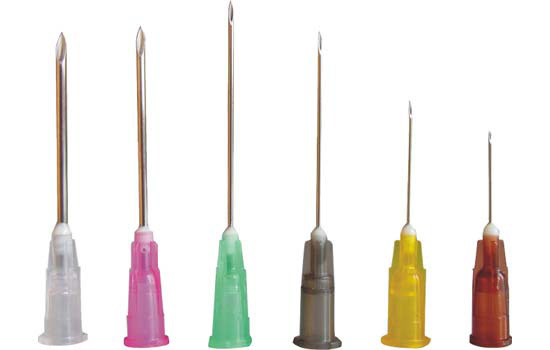 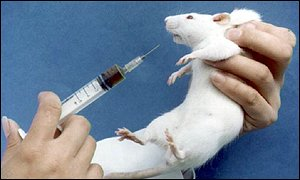 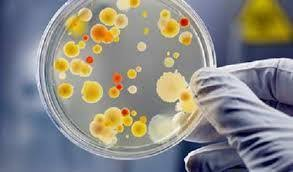 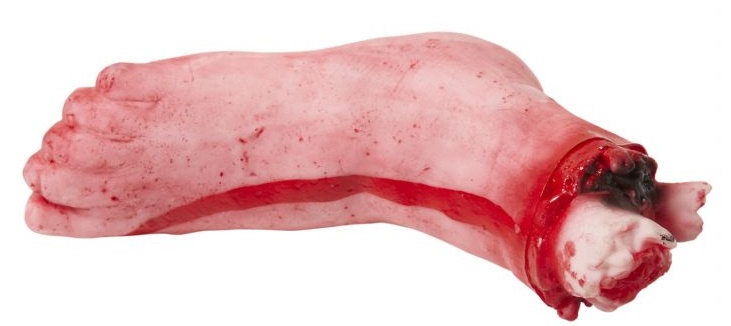 RESIDUOS ASIMILABLES A DOMICILIARIOS
Son RESIDUOS ASIMILABLES A DOMICILIARIOS todos aquellos que por sus características físicas, químicas y microbiológicas, pueden ser entregados a la recolección municipal.
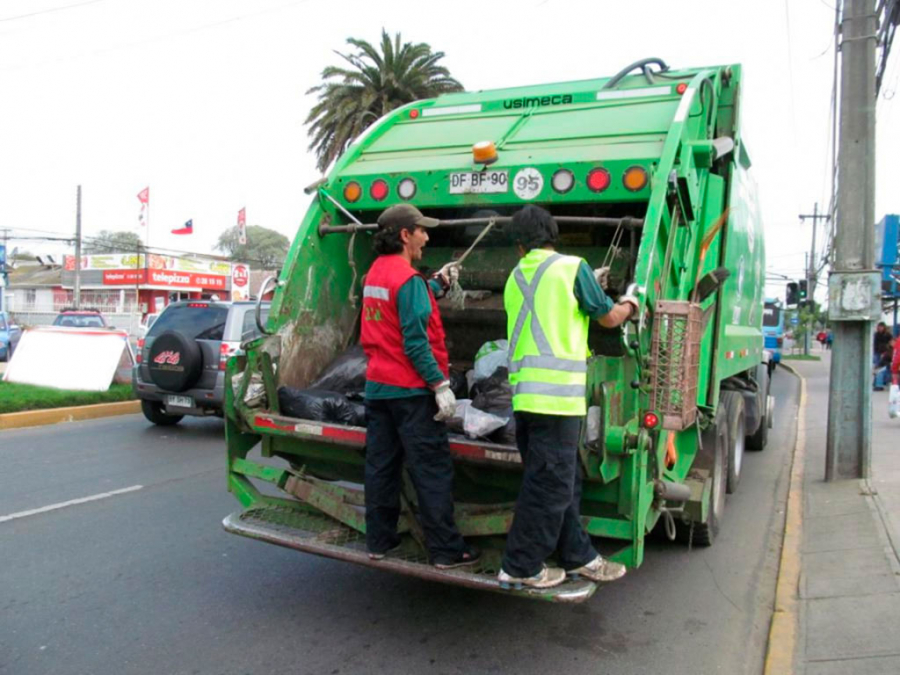 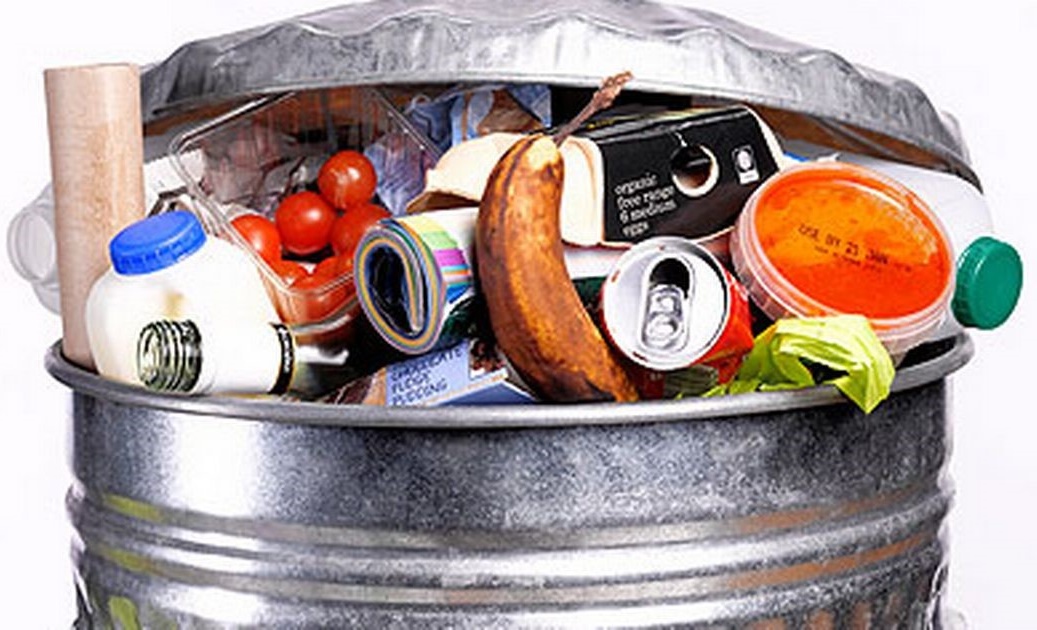 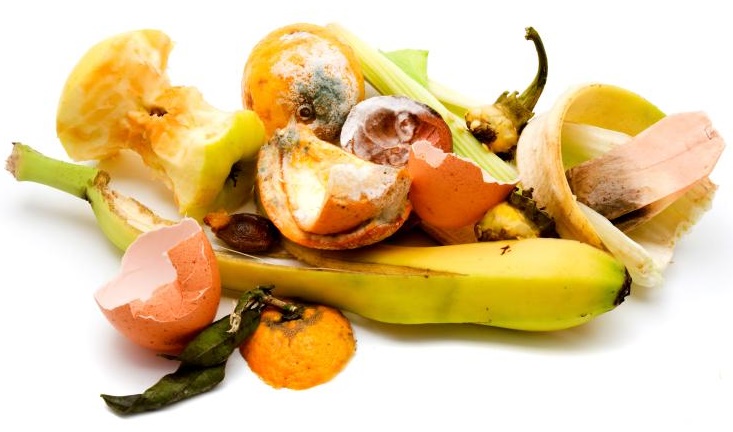 MANEJO INTERNO
Separación o Segregación en el origen:
RESIDUOS ESPECIALES
RESIDUOS DOMICILIARIOS
RESIDUOS PELIGROSOS
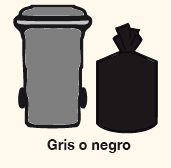 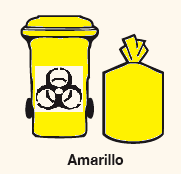 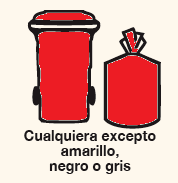 EJERCICIO
¿En que Contenedor deben eliminar los Residuos?
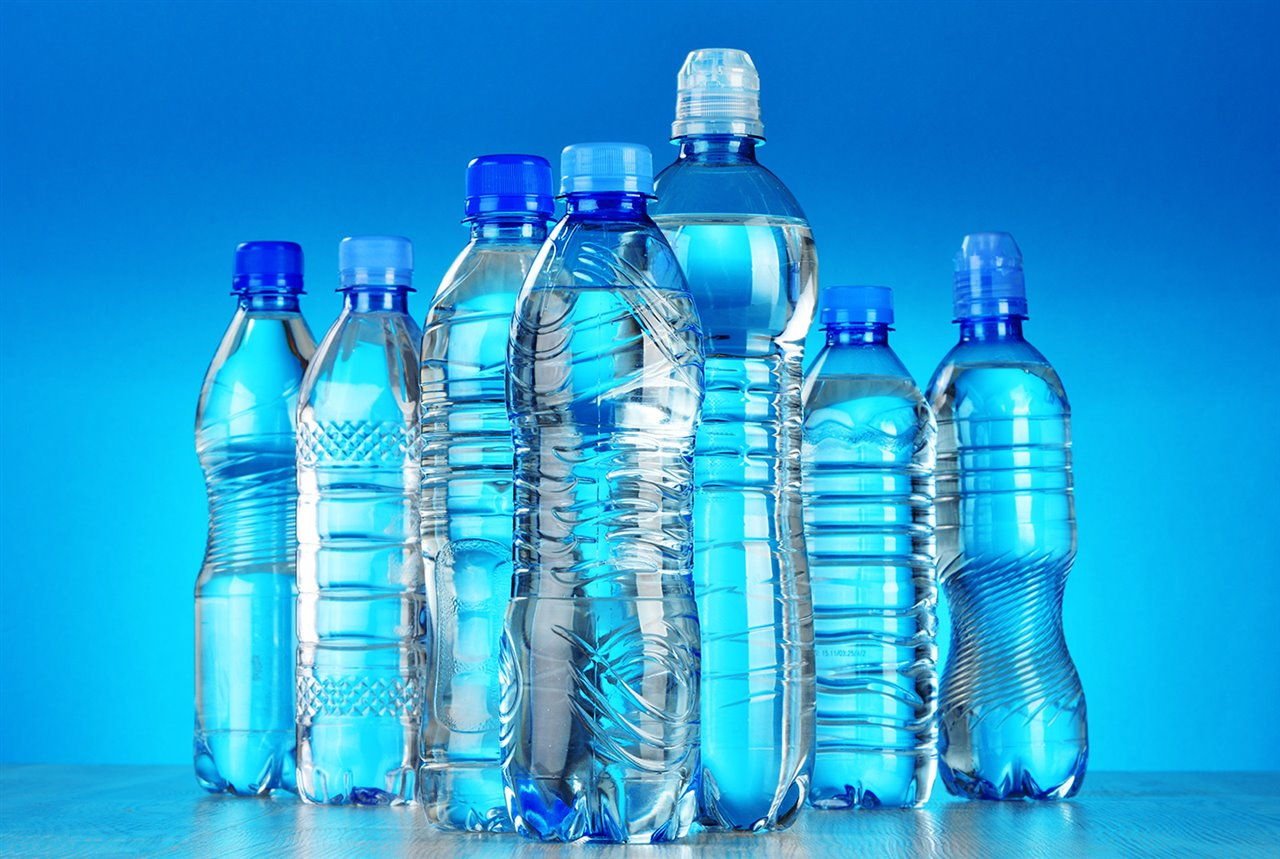 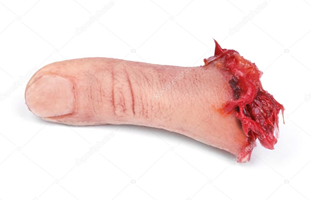 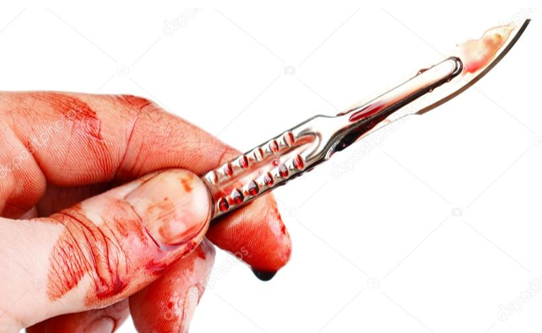 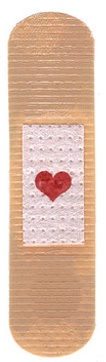 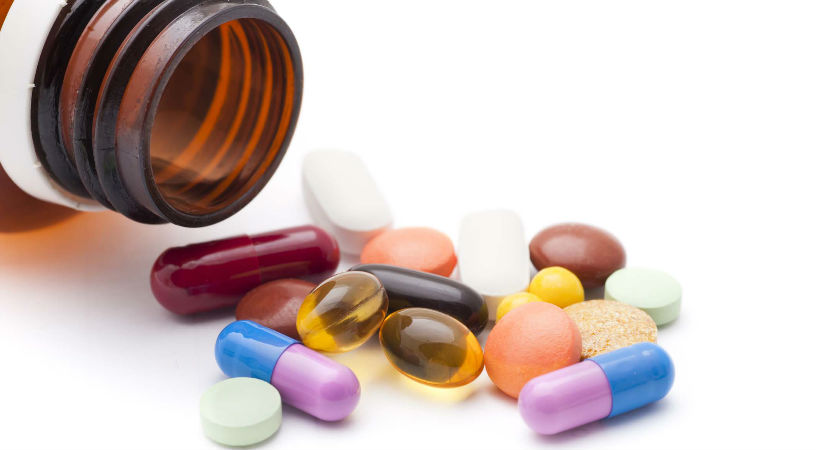 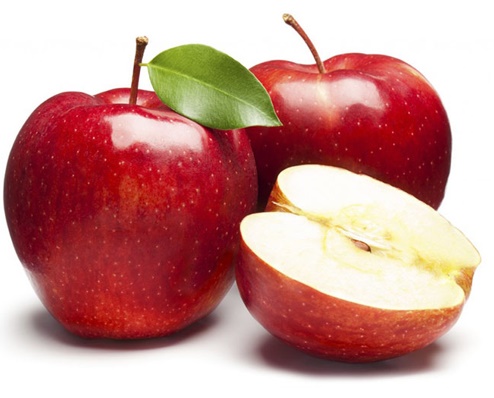 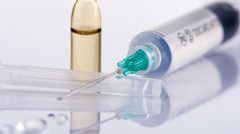 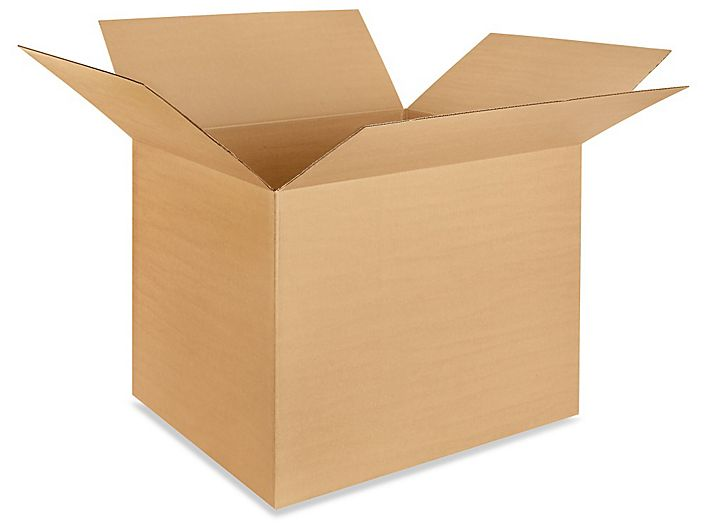 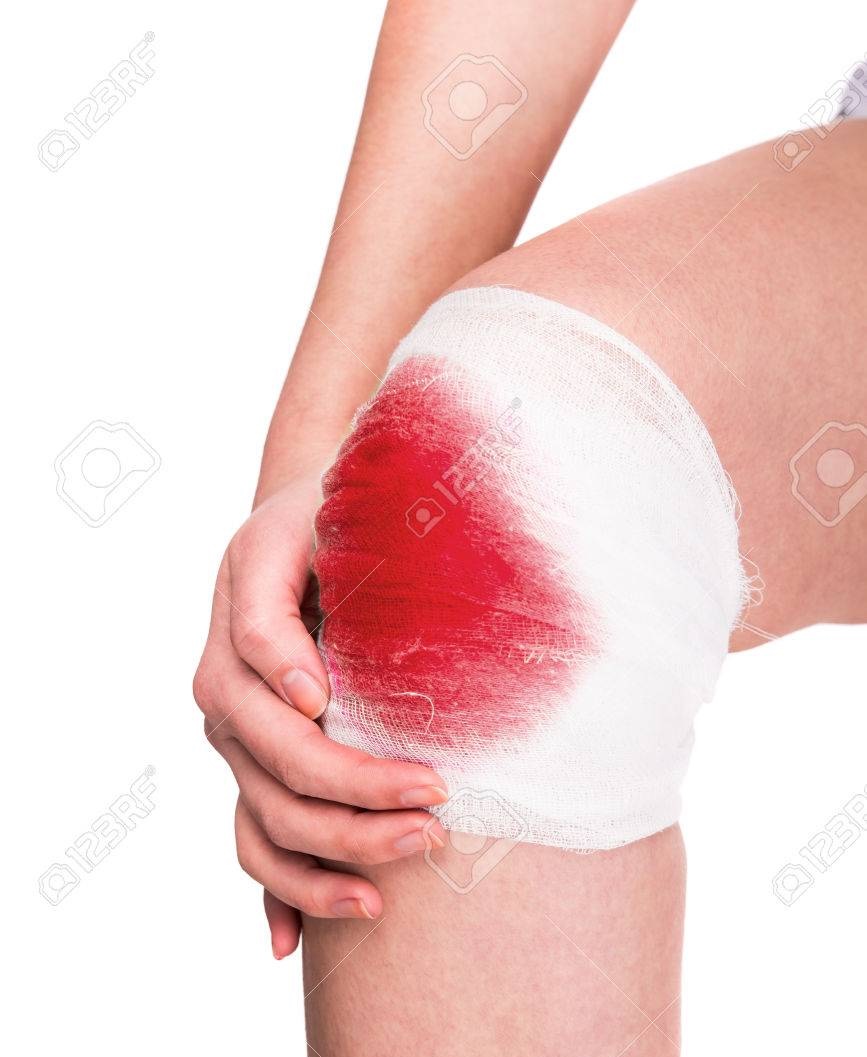 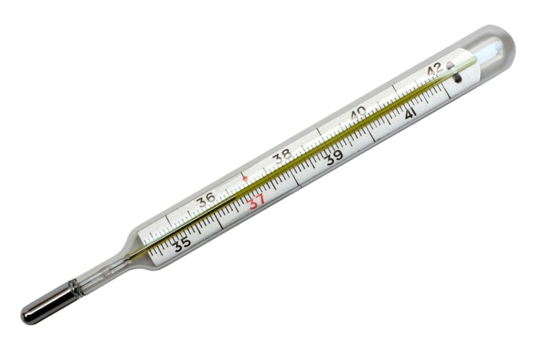 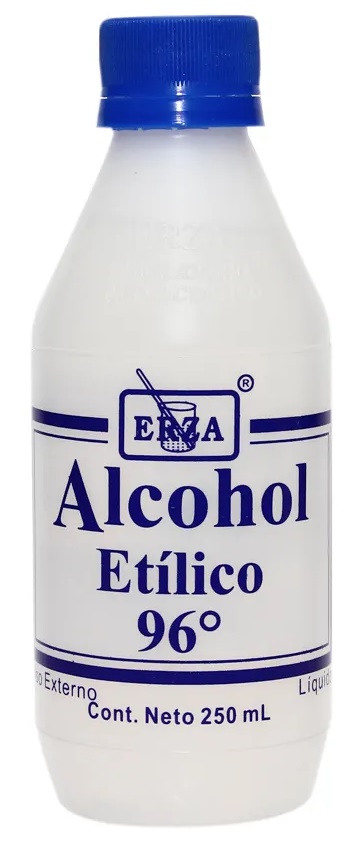 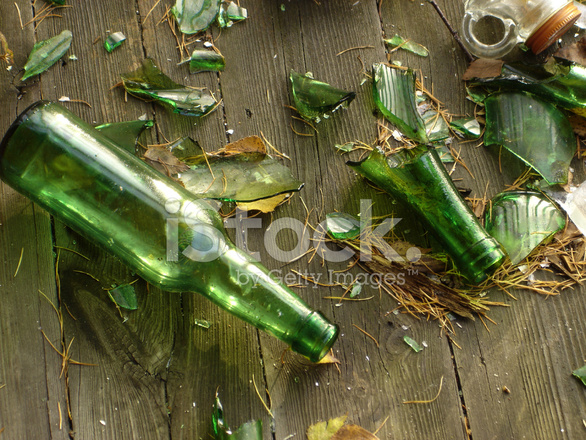 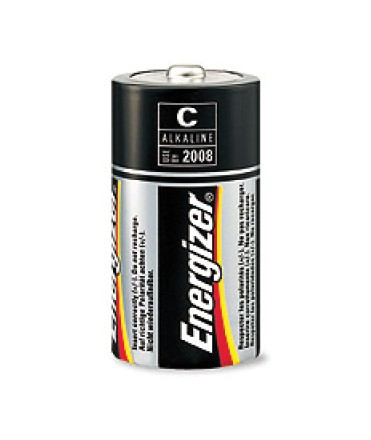 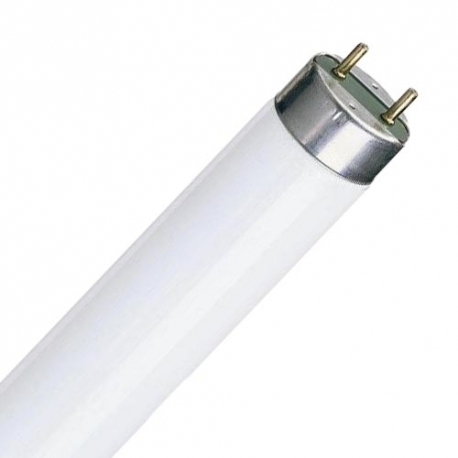 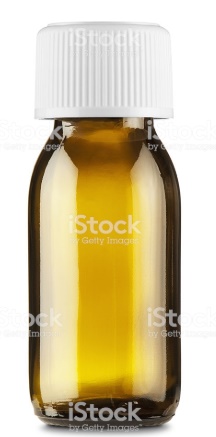 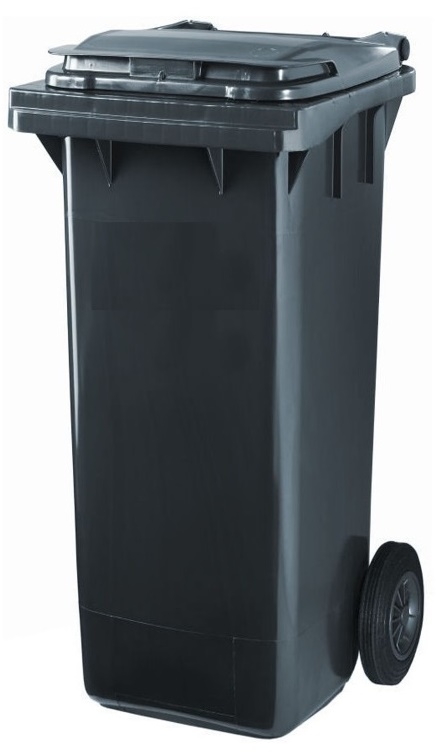 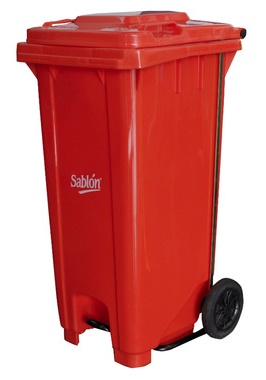 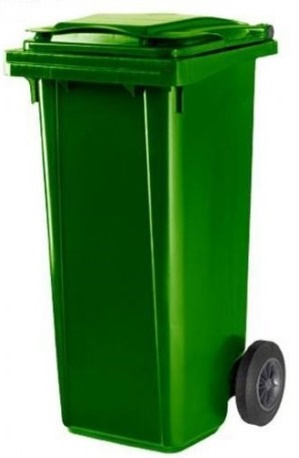 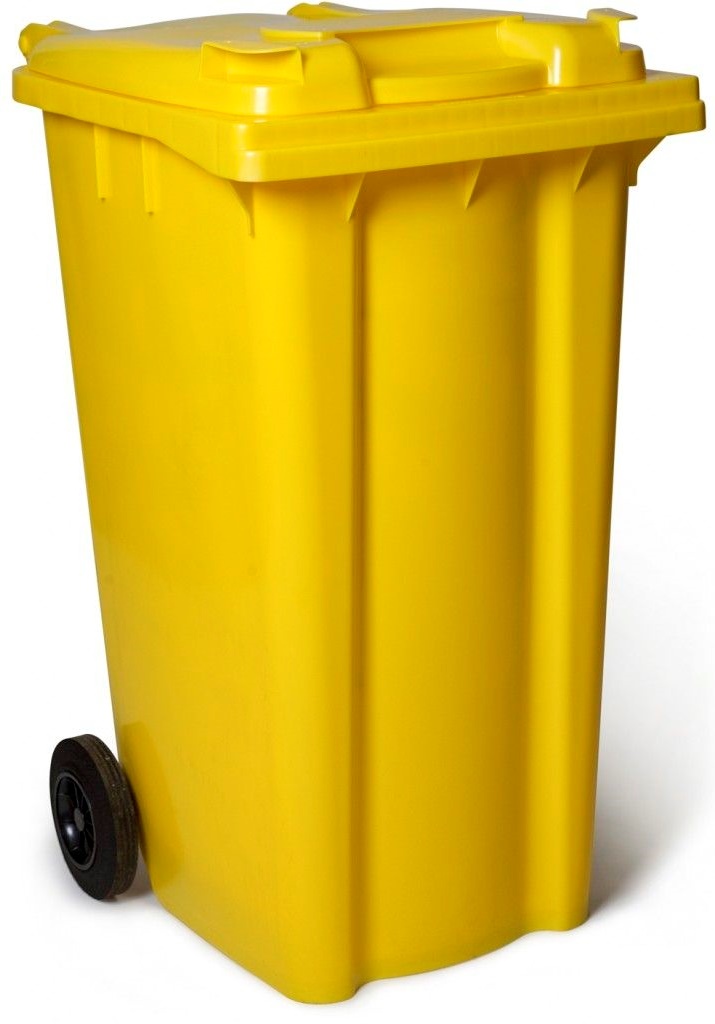 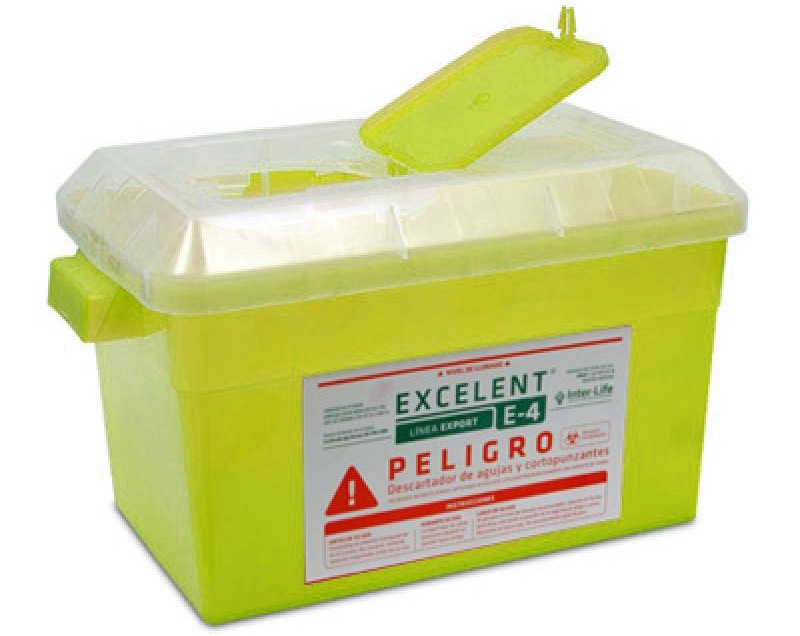 DISPOSICION FINAL DE LOS RESIDUOS
RESIDUOS ESPECIALES
RESIDUOS DOMICILIARIOS
RESIDUOS PELIGROSOS
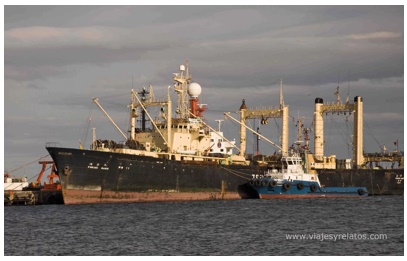 PATOLOGICOS Y 
CORTOPUNZANTES
ESPECIALES
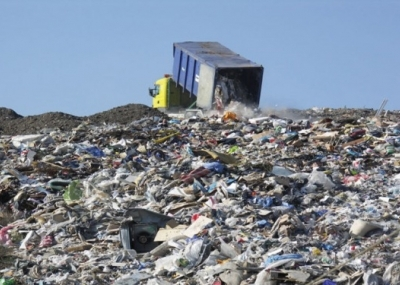 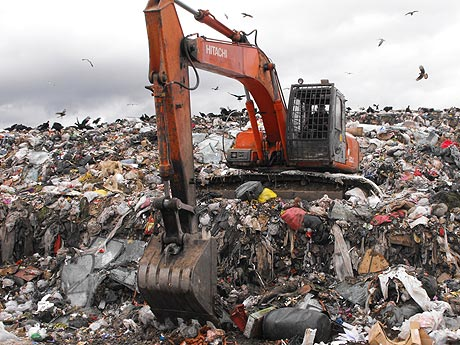 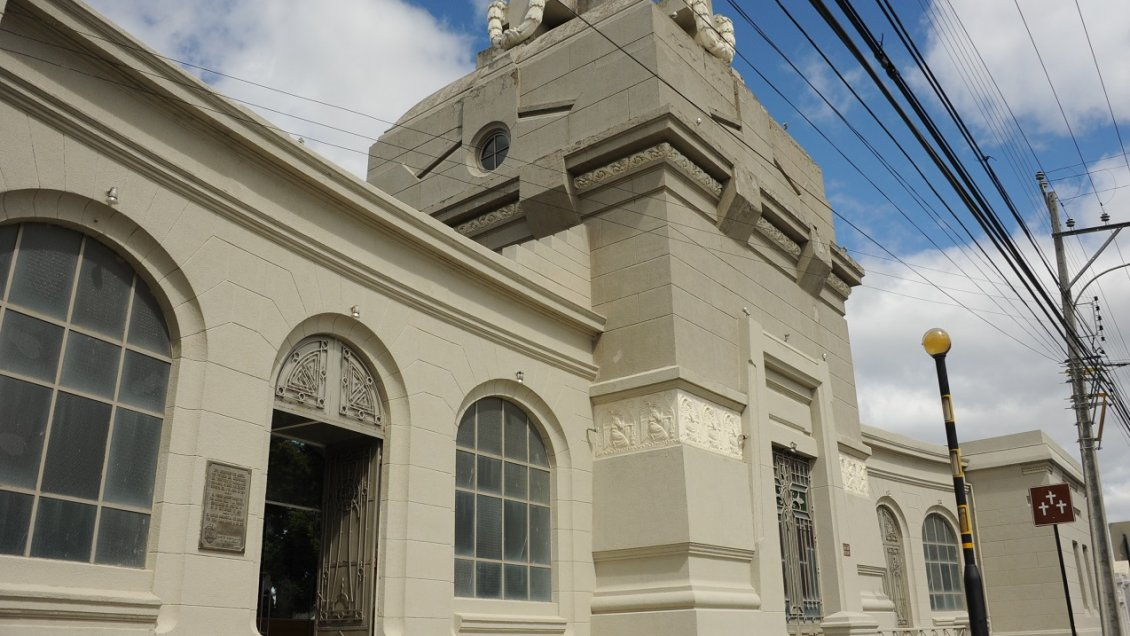 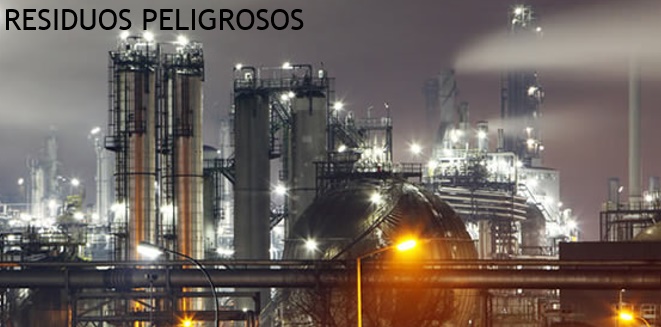 Costos asociados a disposición final REAS
Afiche correcta segregación Residuos Especiales
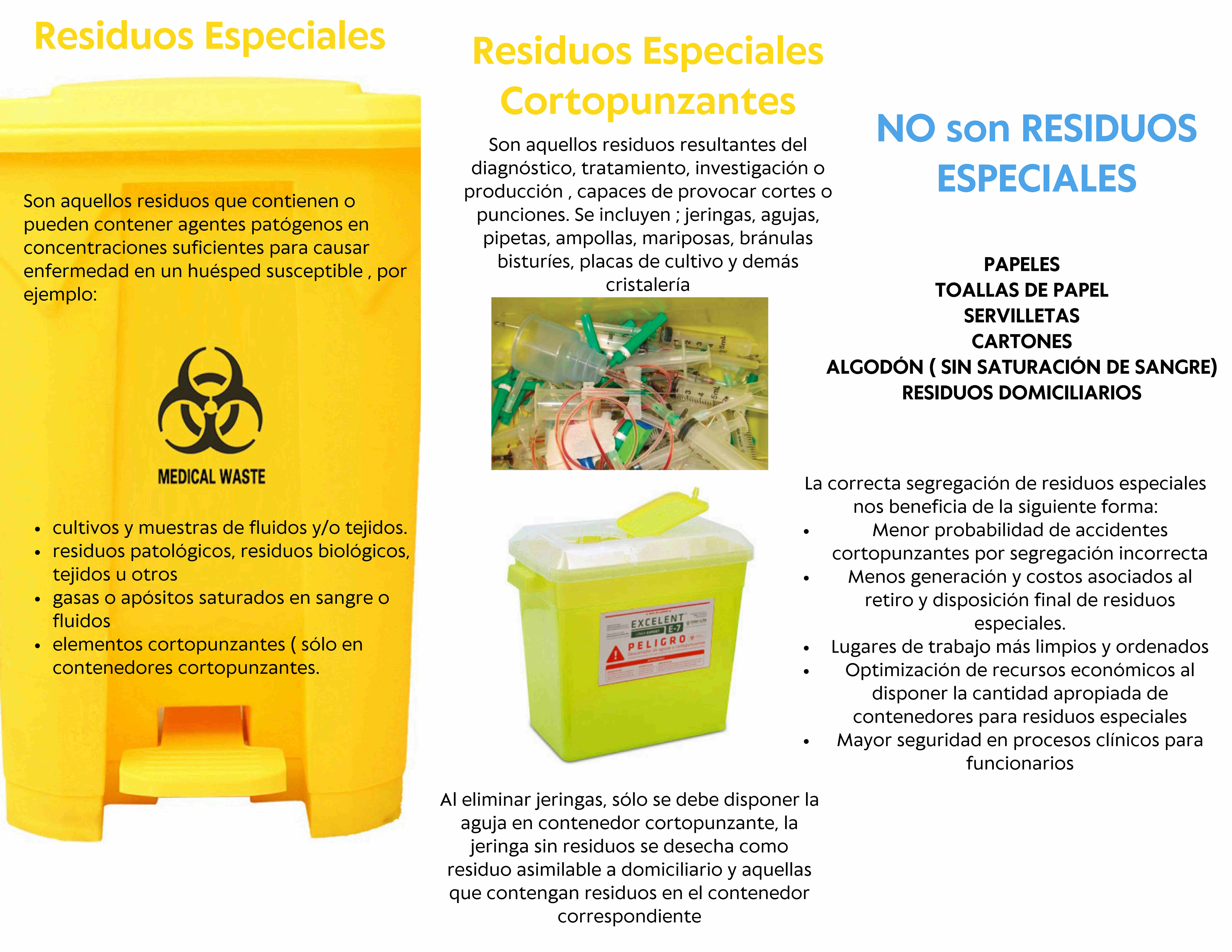 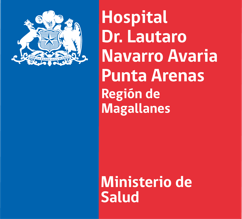 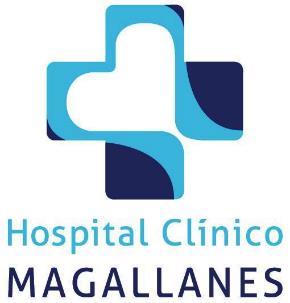 Gestión Ambiental
Comité Hospitales Verdes y Saludables 
y Programas de Reciclaje
Área Gestión Ambiental, Hospital Clinico Magallanes
El área Gestión Ambiental del Hospital Clinico Magallanes, se encuentra conformada por un Profesional Ingeniero en Prevención de Riesgos y Medio Ambiente, quien tiene dependencia directa del Subdirector de Operaciones, las funciones de este profesional, son asesorar al Subdirector y dirección del hospital respecto al cumplimiento normativo en materias de gestión ambiental, velar por la correcta segregación de residuos hospitalarios, asegurar el cumplimiento al Plan de manejo de Residuos del Hospital Clinico, como asi también implementar programas, planes y estrategias de reciclaje, reusó o reutilización de residuos, propiciando que los procesos de atención de salud generen el menor impacto ambiental de nuestro entorno, priorizando la sustentabilidad y sostenibilidad hospitalaria en cada uno de sus procesos.
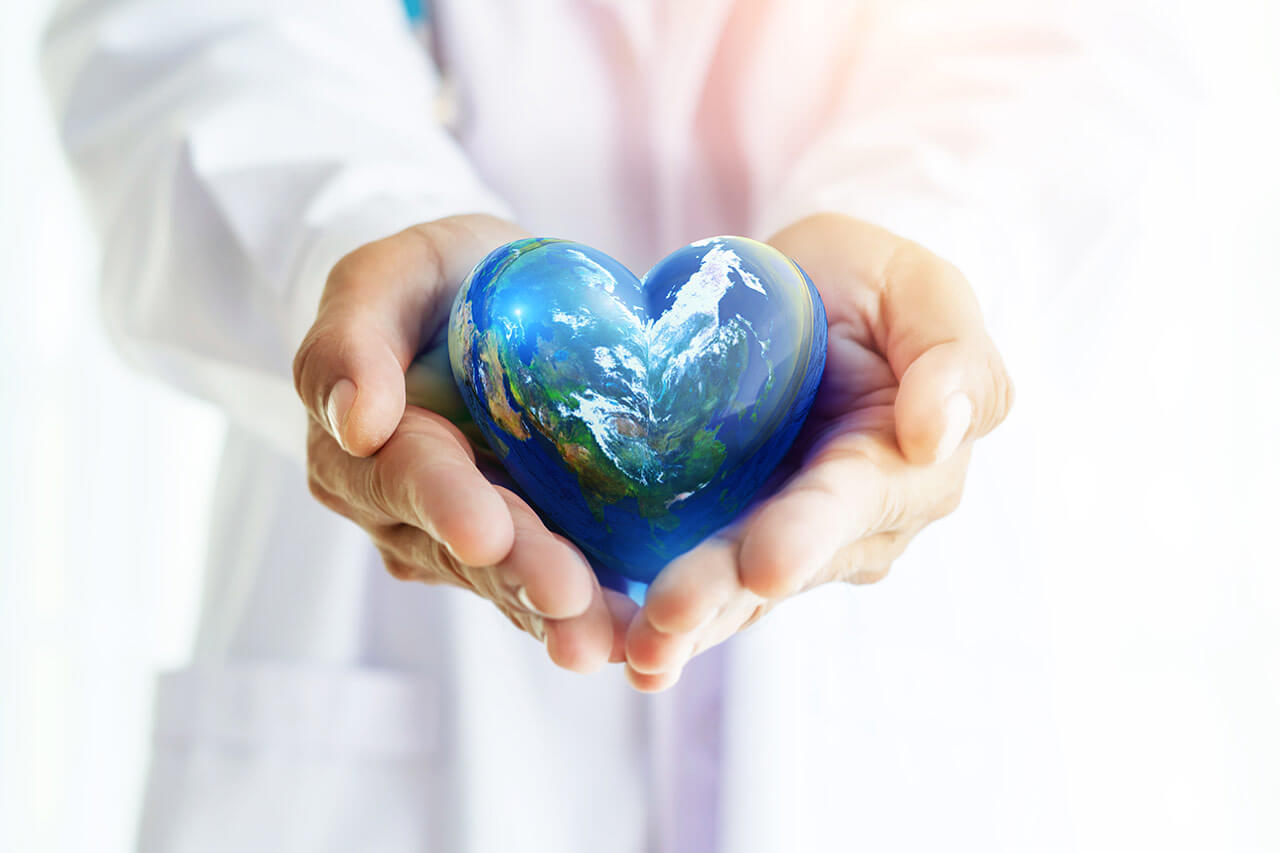 Comité Hospitales Verdes y Saludables
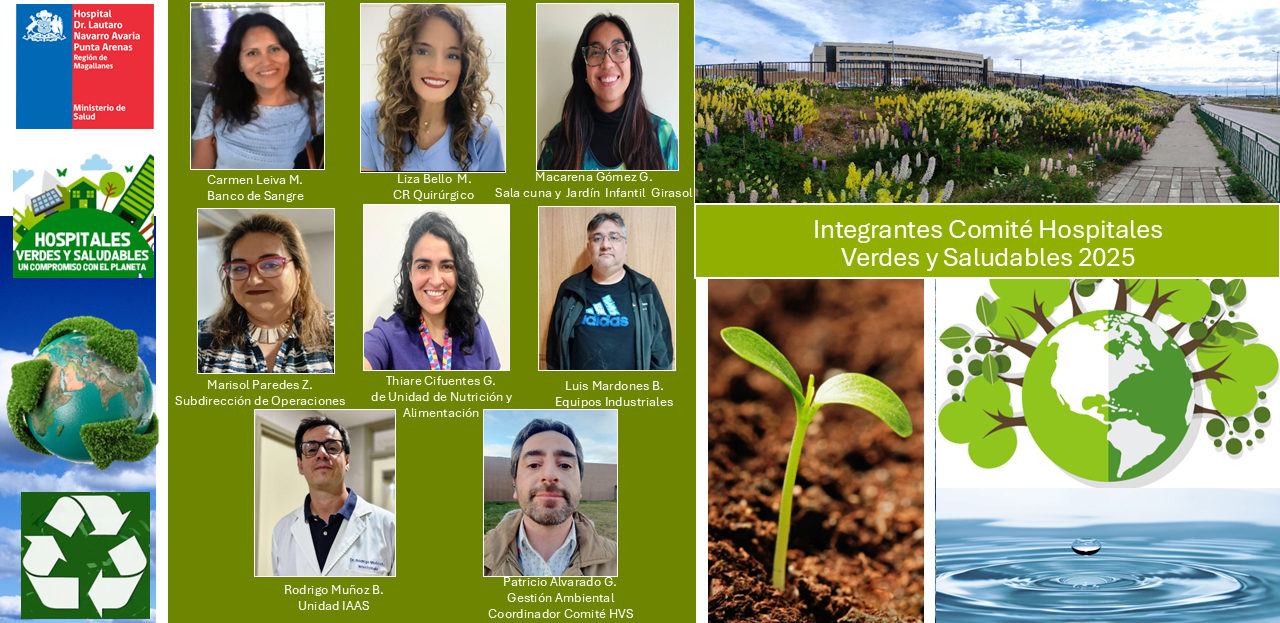 Equipo voluntario, multidisciplinario representado por diferentes estamentos del establecimiento, quienes tienen como función liderar junto al encargado de Gestión Ambiental, todas las actividades e iniciativas que contribuyan a la protección de la salud ambientalmente sustentable a través de la implementación de los 10 objetivos de la agenda global de hospitales verdes y saludables de la ONG Salud sin daño
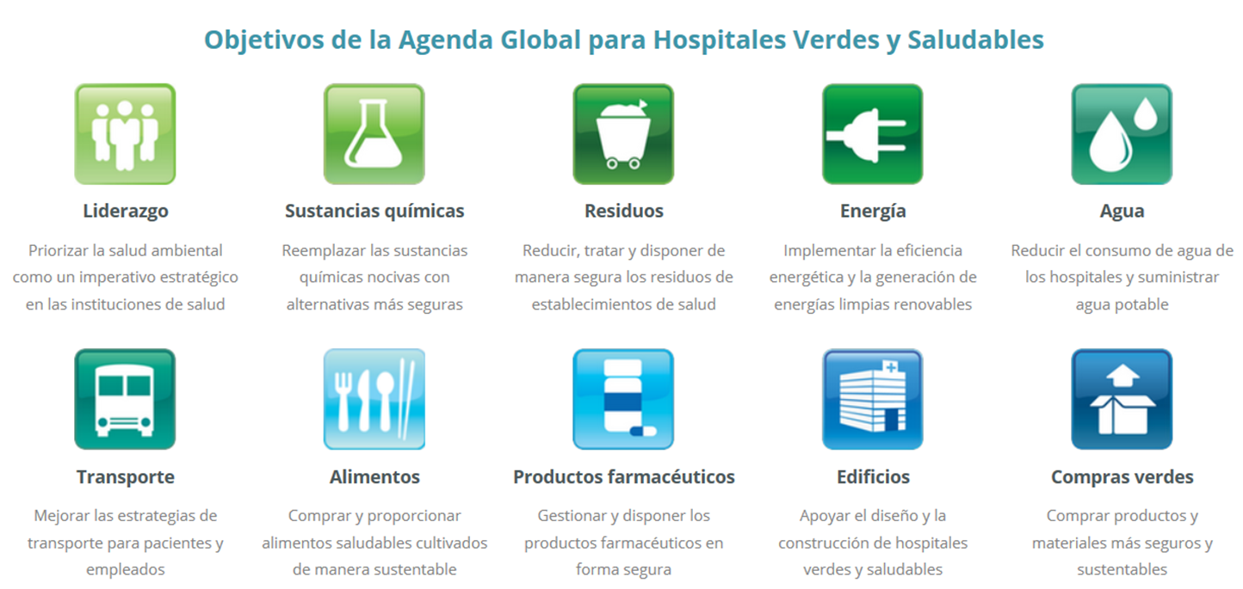 Programas de Reciclaje
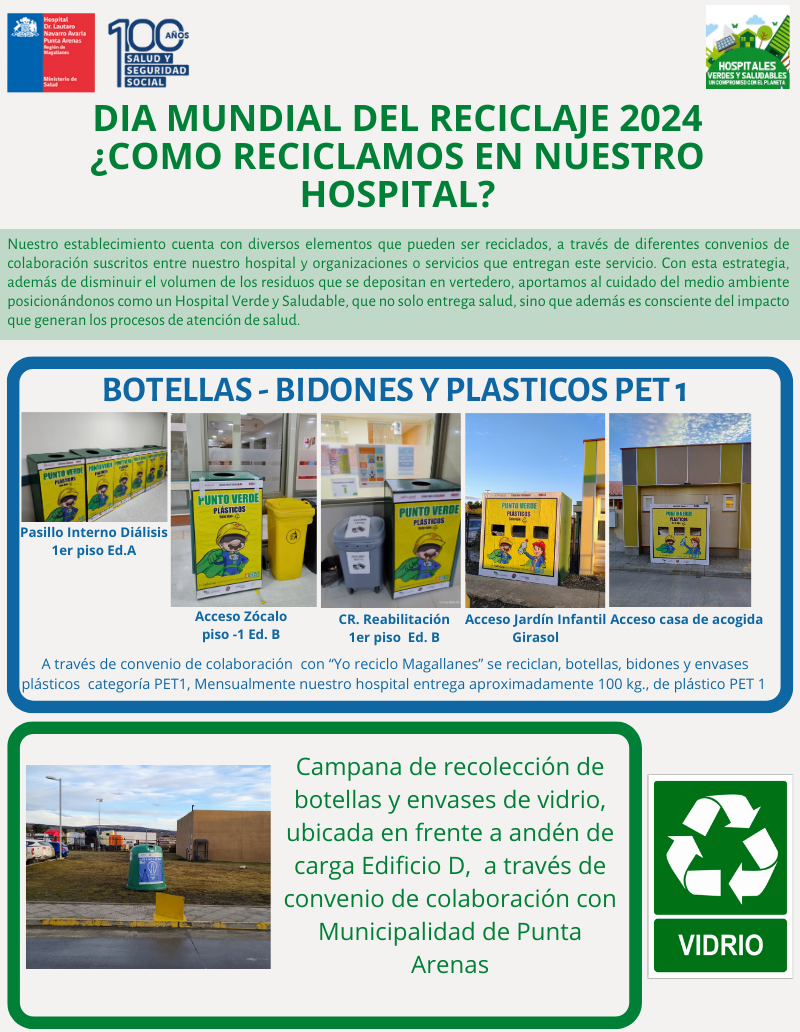 Programas de Reciclaje
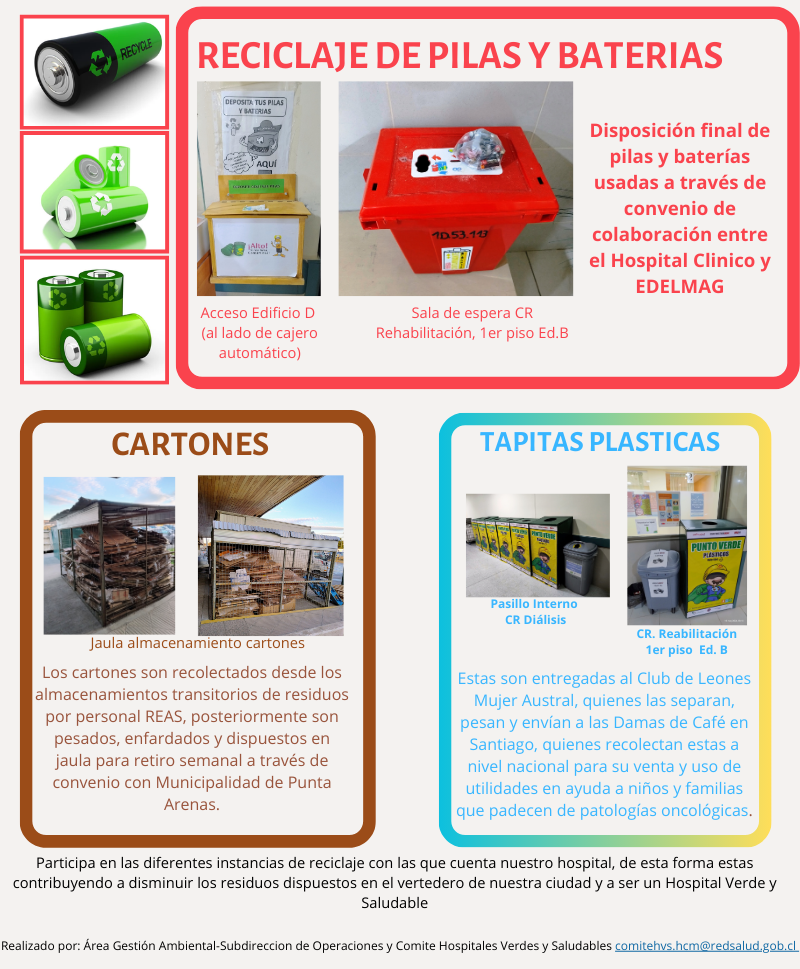 En Enero de 2025 se incorpora programa de reciclaje de papel
¡¡¡¡¡Muchas Gracias!!!!!
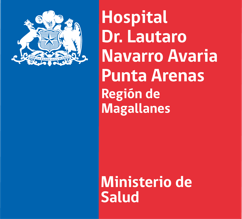 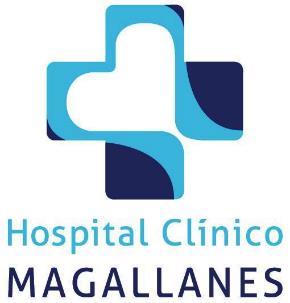 Patricio Alvarado González 
Encargado Área Gestión Ambiental_ Subdirección de Operaciones
patricioalvarado.g@redsalud.gob.cl 
+56 9 92233124/ Anexo: 613679